Cellular Networks and Mobile ComputingCOMS 6998-7, Spring 2014
Instructor: Li Erran Li (lierranli@cs.columbia.edu)
http://www.cs.columbia.edu/~lierranli/coms6998-7Spring2014/
2/24/2014: Smart phone virtualization and storage
Announcements
March 3: lab session on iOS and HW3 by William
March 7: lecture 6
HW2: due on March 5
2/19/13
Cellular Networks and Mobile Computing (COMS 6998-10)
Outline
Announcements
Review of Previous Lecture
Virtualization
Android Virtualization on X86 Servers (TODO)
Android Virtualization on Mobile Device
Running iOS apps on Android Device
ARM/KVM Virtualization
Storage
2/19/13
Cellular Networks and Mobile Computing (COMS 6998-10)
Wakelock
Not mutual-exclusion lock!
Non-reference counted (similar to conditional variable)
acquire() wakes up the component
release() sets component free to sleep irrespective of number of acquire()
Reference counted (similar to semaphore)
acquire() increments internal counter
release() decrements the counter
Component can sleep if internal counter reaches zero
2/19/13
Cellular Networks and Mobile Computing (COMS 6998-10)
Review of Previous Lecture
What are the categories of ebugs?
2/19/13
Cellular Networks and Mobile Computing (COMS 6998-10)
Ebug Taxonomy
23%
Hardware
OS
35%
Software
No Sleep Bug
Apps
Ebug
Loop Bug
12%
External
Immortality Bug
External Service
30%
Unknown
Network Signal Strength
Wireless Handovers
2/12/13
Cellular Networks and Mobile Computing (COMS 6998-10)
6
Courtesy: Pathak et al
Review of Previous Lecture (Cont’d)
What are the types of no-sleep ebugs?
How to detect no-sleep ebugs?
2/19/13
Cellular Networks and Mobile Computing (COMS 6998-10)
Types of NoSleep Bugs and Detection
NoSleep Code Paths
Static Data Flow Analysis
Reaching Definitions Data Flow Problem
NoSleep Race Conditions
NoSleep Dilations
2/12/13
Cellular Networks and Mobile Computing (COMS 6998-10)
8
Courtesy: Jindal et al
Review of Previous Lecture (Cont’d)
How to build fine-grained power models?
2/19/13
Cellular Networks and Mobile Computing (COMS 6998-10)
Finite-State-Machine (FSM) as Power Model Representation
Use Finite-State-Machine (FSM)
Nodes: Power states 
Base State: No activity on phone
Productive state: Actual utilization
Tail state: No-useful work
Edges: Transition rules
System calls (start/completion)
Workload (Ex: 50 pkts/sec)
Timeout
State 1
Transitions
State 2
State 3
2/12/13
Cellular Networks and Mobile Computing (COMS 6998-10)
10
Courtesy: Pathak et al
FSM Power Model Construction
Systematic ‘Brute Force’ Approach
Step 1 : Model Single System Call 
Step 2 : Model Multiple System Calls for Same Component
Step 3 : Model Multiple Components (Entire Phone)

Requires domain knowledge
Semantics of system calls
2/12/13
Cellular Networks and Mobile Computing (COMS 6998-10)
11
Courtesy: Pathak et al
Review of Previous Lecture (Cont’d)
How to build an energy profiling tool such as Eprof?
2/19/13
Cellular Networks and Mobile Computing (COMS 6998-10)
Energy Profiling
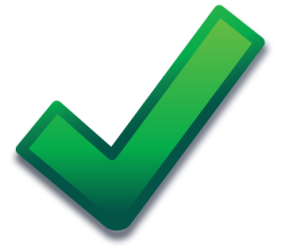 Tracking power activities
System call based online power model

Tracking app activities
IO: Backtrace system calls
CPU: Just like gprof [PLDI ‘82]

Mapping power activities to app activities
Accounting Policy: Lingering Energy Consumption
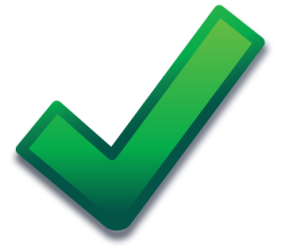 2/12/13
Cellular Networks and Mobile Computing (COMS 6998-10)
13
Courtesy: Pathak et al
Outline
Announcements
Review of Previous Lecture
Virtualization
Android Virtualization on X86 Servers (TODO)
Android Virtualization on Mobile Device
Running iOS apps on Android Device
ARM/KVM Virtualization
Storage
2/19/13
Cellular Networks and Mobile Computing (COMS 6998-10)
Smart Phone Virtualization: on Servers/PCs
Bluestacks (Demo)
MegaDroid
Off-the-shelf PCs emulates a town of 300,000 Android phones 
Emulate cellular and GPS behavior
Usage: 
Tracing the wider effects of natural disasters
Hacking attempts
Software bugs
Assist real phone (e.g. offload computation, virus check)
Video: http://www.engadget.com/2012/10/03/sandia-labs-megadroid-project-simulates-300-000-android-phones/
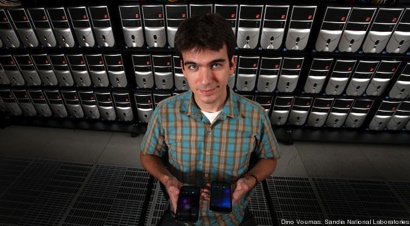 2/19/13
Cellular Networks and Mobile Computing (COMS 6998-10)
Outline
Announcements
Review of Previous Lecture
Virtualization
Android Virtualization on X86 Servers (TODO)
Android Virtualization on Mobile Device
Running iOS apps on Android Device
ARM/KVM Virtualization
Storage
2/19/13
Cellular Networks and Mobile Computing (COMS 6998-10)
Children’s Phone
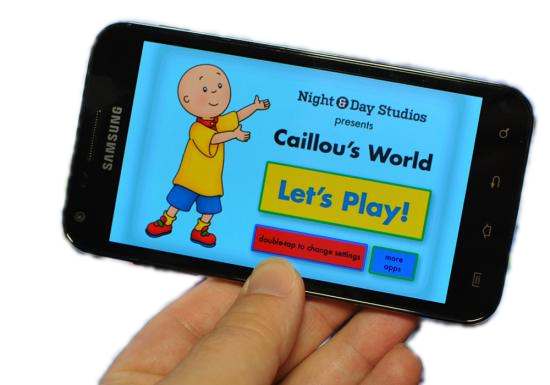 Business Phone
Developer Phone
Personal Phone
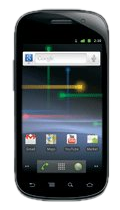 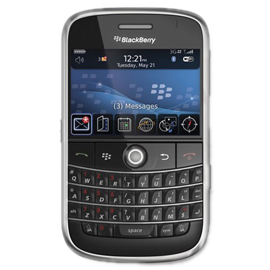 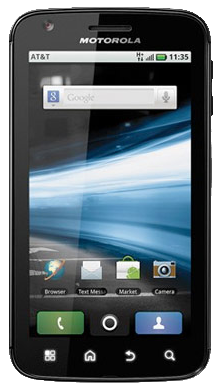 2/19/13
Cellular Networks and Mobile Computing (COMS 6998-10)
Courtesy: Jason Nieh et al.
Virtualization
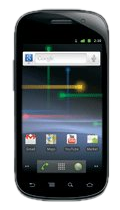 2/19/13
Cellular Networks and Mobile Computing (COMS 6998-10)
Courtesy: Jason Nieh et al.
OS
Kernel
OS
Kernel
OS
Kernel
Hypervisor / VMM
Hardware
Server Virtualization
Bare-Metal Hypervisor
poor device support / sharing
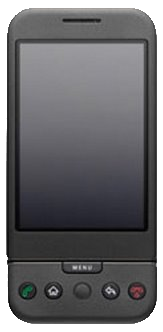 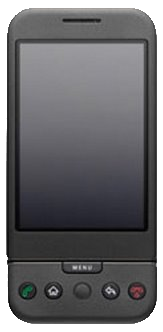 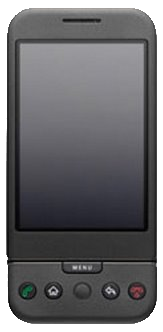 2/19/13
Cellular Networks and Mobile Computing (COMS 6998-10)
Courtesy: Jason Nieh et al.
OS
OS
OS
kernel
module
emulated
devices
Hypervisor / VMM
Hardware
Host OS Kernel
Desktop Virtualization
Hosted Hypervisor
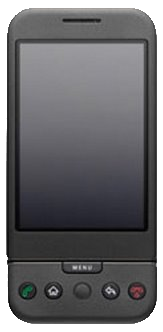 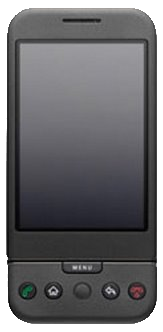 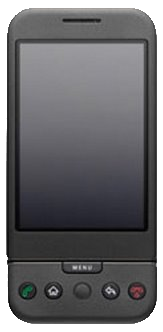 poor device 
  performance
host user space
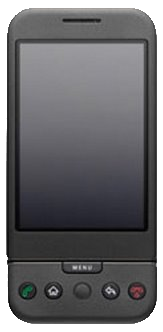 Courtesy: Jason Nieh et al.
2/19/13
Cellular Networks and Mobile Computing (COMS 6998-10)
OS Kernel
Hardware
custom user space API for isolated apps
Non-Virtualization
User Space SDK
no standard apps
less secure
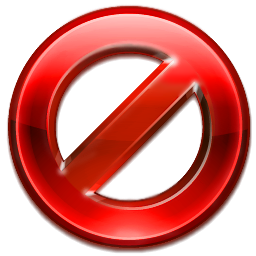 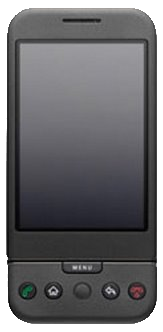 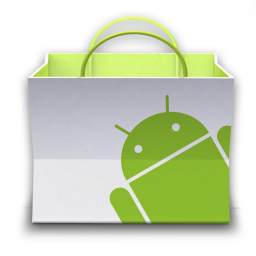 2/19/13
Cellular Networks and Mobile Computing (COMS 6998-10)
Courtesy: Jason Nieh et al.
Power
Buttons
GPS
GPU
Binder IPC
Compass
pmem
microphone
headset
speakers
camera(s)
h.264 accel.
Framebuffer
Touchscreen
Accelerometer
RTC / Alarms
WiFi
Cell Radio
Key Challenges
device diversity




mobile usage model
graphics-accelerated UI
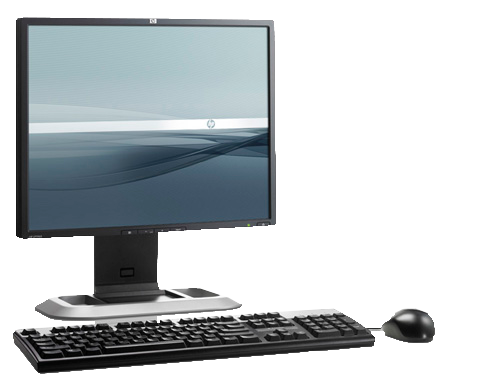 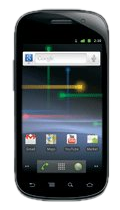 2/19/13
Cellular Networks and Mobile Computing (COMS 6998-10)
Courtesy: Jason Nieh et al.
microphone
Cells
Key Observation
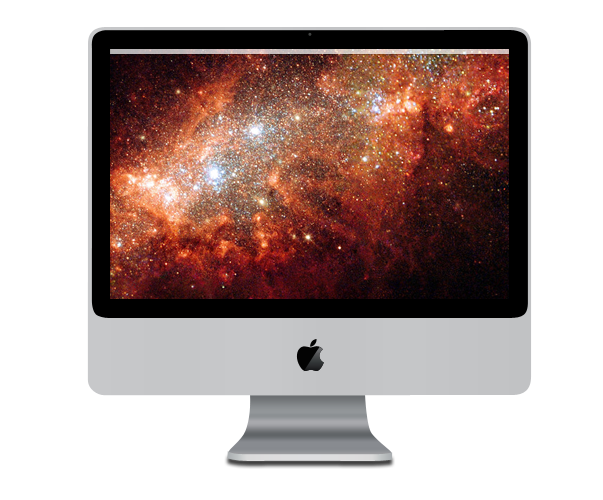 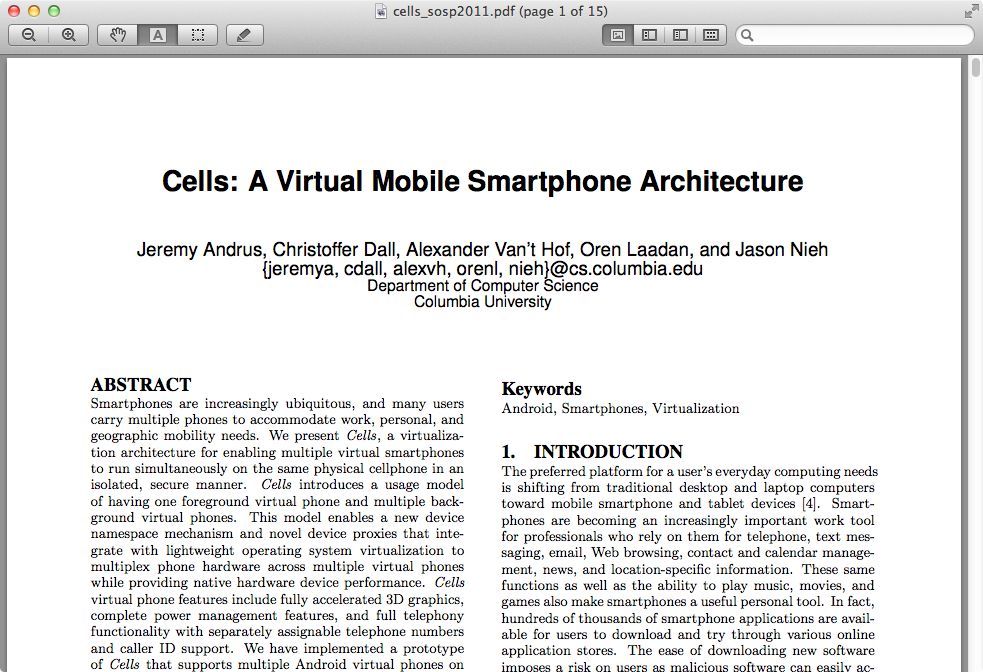 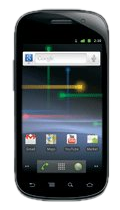 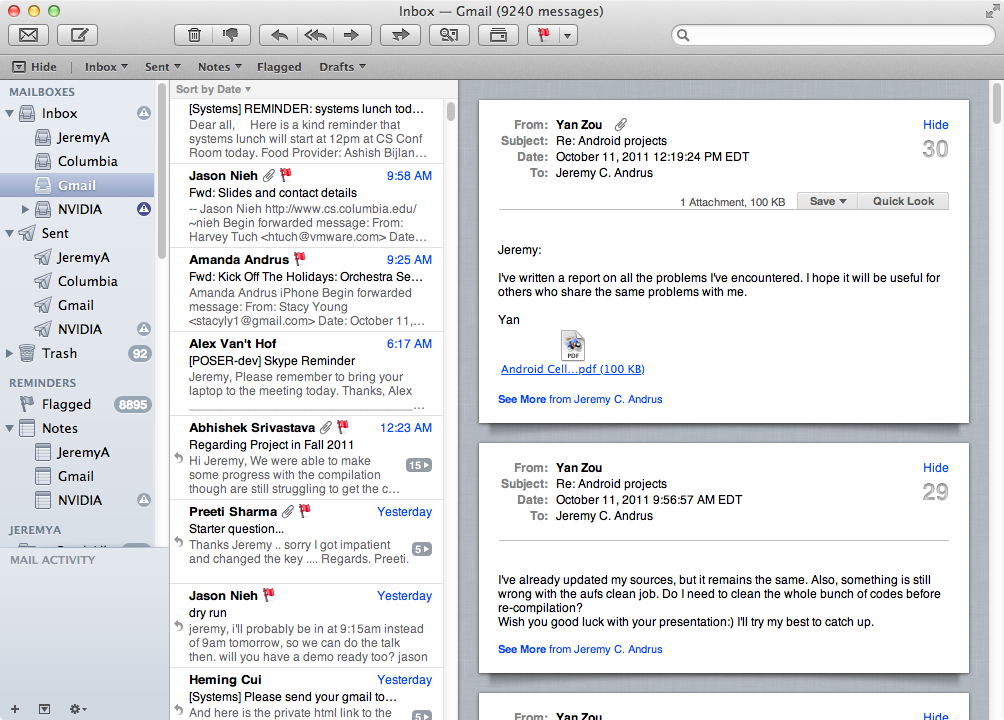 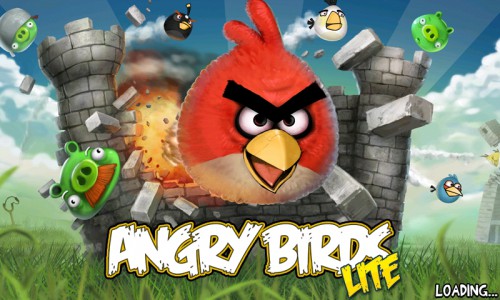 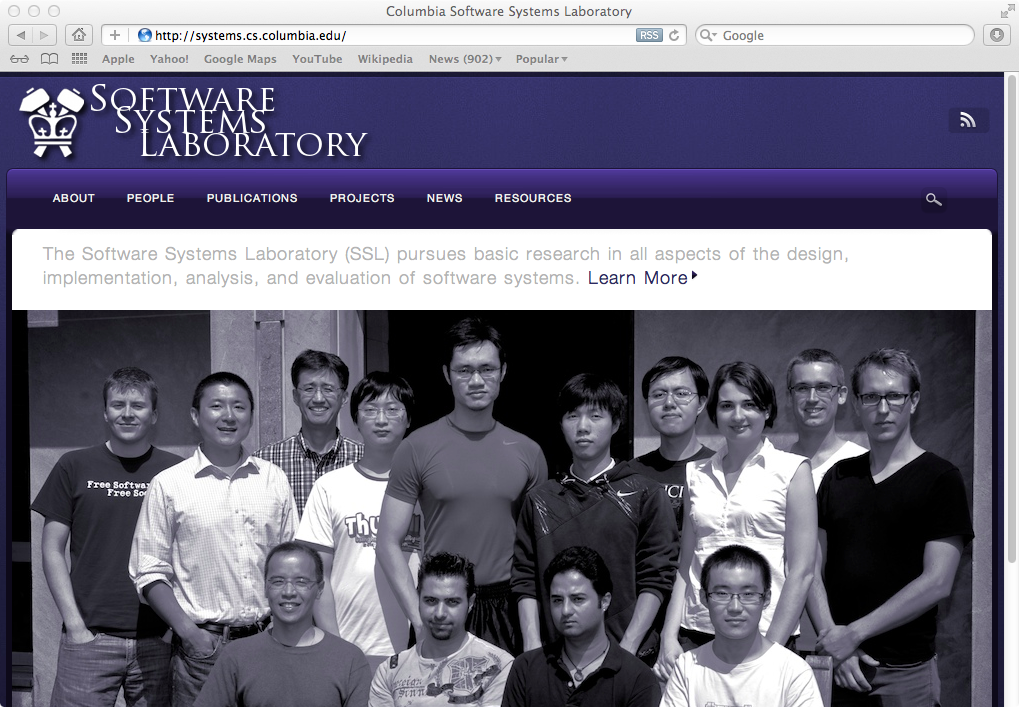 small:
one app at a time
large: lots of windows/apps
2/19/13
Cellular Networks and Mobile Computing (COMS 6998-10)
Courtesy: Jason Nieh et al.
microphone
Cells
Key Observation
screen real-estate is limited, and mobile phone users are accustomed to interacting with one thing at time
2/19/13
Cellular Networks and Mobile Computing (COMS 6998-10)
Courtesy: Jason Nieh et al.
microphone
Cells
Usage Model
foreground
/ background
2/19/13
Cellular Networks and Mobile Computing (COMS 6998-10)
Courtesy: Jason Nieh et al.
microphone
Cells
Complete Virtualization
multiple, isolated virtual phones (VPs) on a single mobile device
100% device support in each VP
unique phone numbers - single SIM!
accelerated 3D graphics!
2/19/13
Cellular Networks and Mobile Computing (COMS 6998-10)
Courtesy: Jason Nieh et al.
microphone
Cells
Efficient Virtualization
less than 2% overhead in runtime tests
imperceptible switch time among VPs
2/19/13
Cellular Networks and Mobile Computing (COMS 6998-10)
Courtesy: Jason Nieh et al.
VP 3
VP 2
VP 1
Linux
Kernel
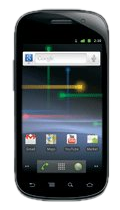 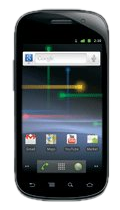 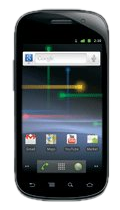 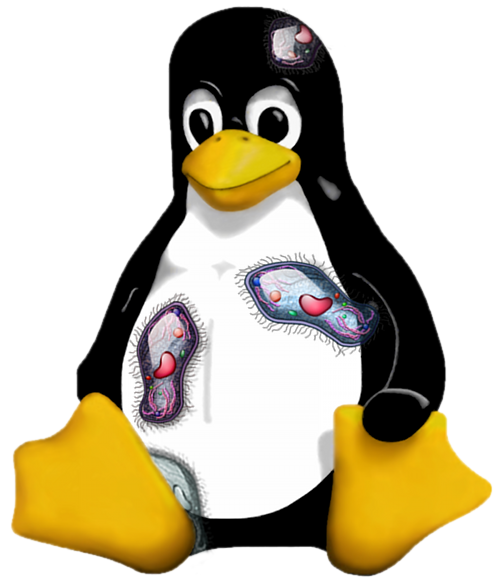 Single Kernel: Multiple VPs
isolated collection
of processes
•••
virtualize at OS interface
2/19/13
Cellular Networks and Mobile Computing (COMS 6998-10)
Courtesy: Jason Nieh et al.
VP 3
VP 2
VP 1
Linux
Kernel
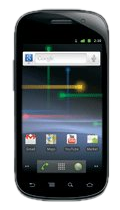 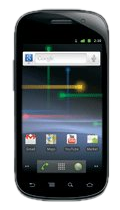 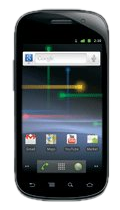 Power
Binder IPC
Compass
pmem
speakers
camera(s)
hw codec
Buttons
GPS
GPU
microphone
headset
Accelerometer
RTC / Alarms
Framebuffer
Touchscreen
WiFi
Cell Radio
Single Kernel: Device Support
•••
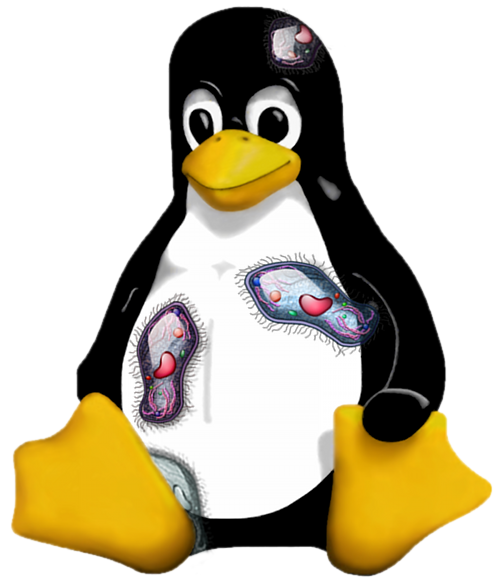 2/19/13
Cellular Networks and Mobile Computing (COMS 6998-10)
Courtesy: Jason Nieh et al.
VP 3
VP 2
VP 1
Linux
Kernel
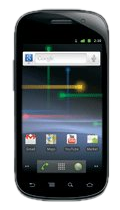 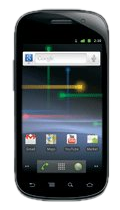 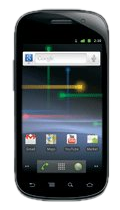 Sensors
Input
Android...
Audio/Video
Single Kernel: Device Support
all VPs access the same device simultaneously
•••
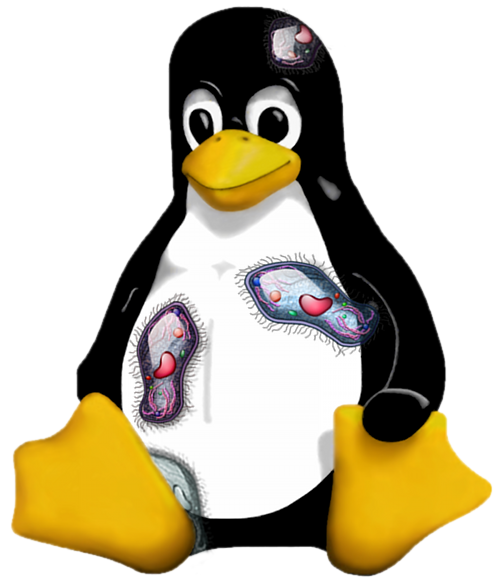 GPU
Power
RTC / Alarms
Framebuffer
WiFi
•••
Cell Radio
2/19/13
Cellular Networks and Mobile Computing (COMS 6998-10)
Courtesy: Jason Nieh et al.
device namespaces
VP 3
VP 2
VP 1
Linux
Kernel
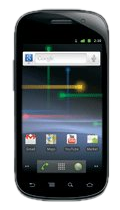 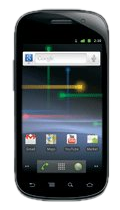 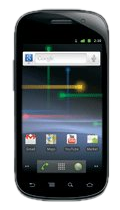 Power
GPU
Sensors
Input
Android...
Audio/Video
Framebuffer
RTC / Alarms
WiFi
Cell Radio
•••
Device Namespaces
safely, correctly multiplex access to devices
•••
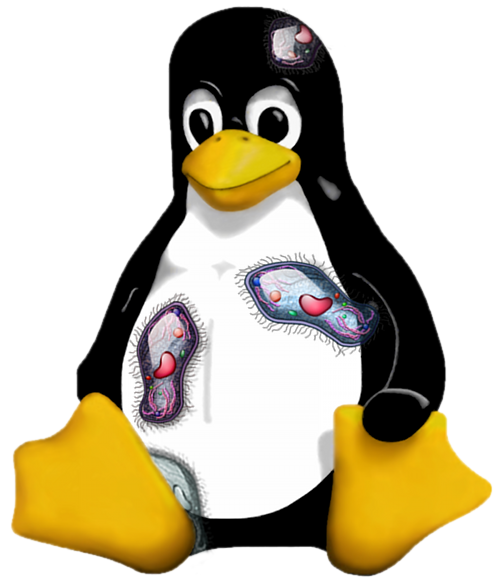 2/19/13
Cellular Networks and Mobile Computing (COMS 6998-10)
Courtesy: Jason Nieh et al.
foreground
/ background
Cells
device namespaces
+
=
Complete, Efficient, Transparent
Mobile Virtualization
2/19/13
Cellular Networks and Mobile Computing (COMS 6998-10)
Courtesy: Jason Nieh et al.
device namespaces
Linux
Kernel
Power
GPU
Sensors
Input
Android...
Audio/Video
Framebuffer
RTC / Alarms
WiFi
Cell Radio
Cell Radio
GPU
Framebuffer
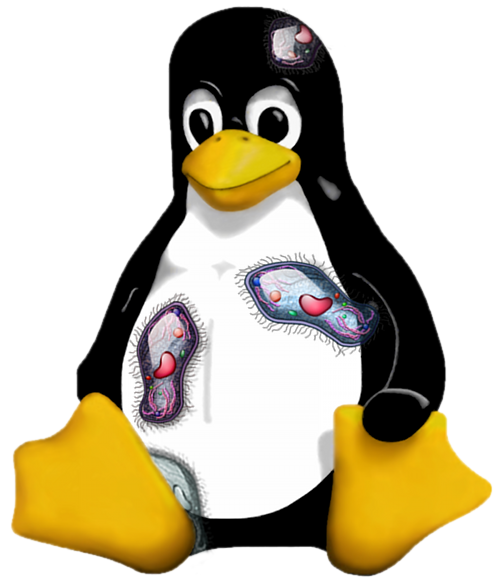 •••
efficient basic graphics virtualization
hardware accelerated graphics
proprietary/closed interface
2/19/13
Cellular Networks and Mobile Computing (COMS 6998-10)
Courtesy: Jason Nieh et al.
Framebuffer
virtual addresses
physical addresses
Approach 1: Single Assignment
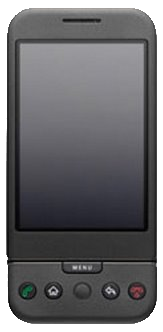 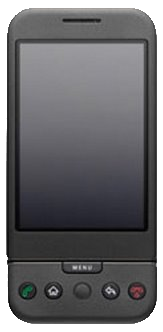 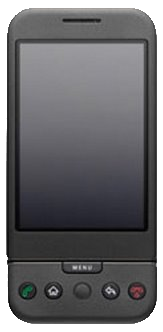 screen memory
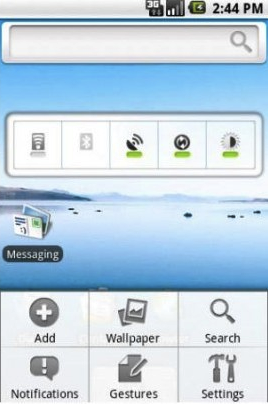 2/19/13
Cellular Networks and Mobile Computing (COMS 6998-10)
Courtesy: Jason Nieh et al.
emulated framebuffer
virtual state
Framebuffer
Approach 2: Emulated Hardware
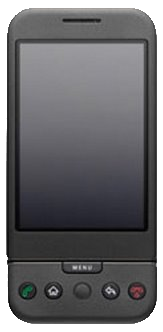 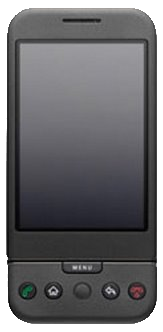 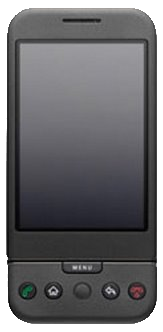 screen memory
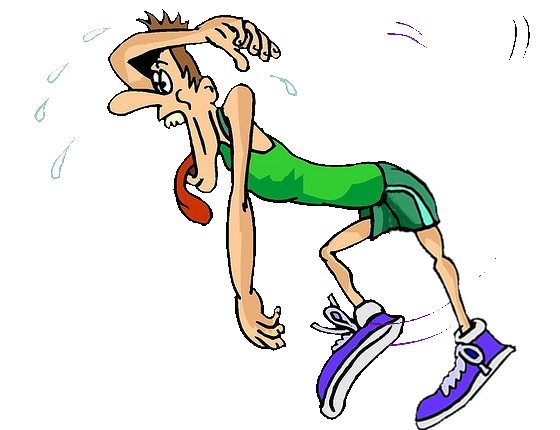 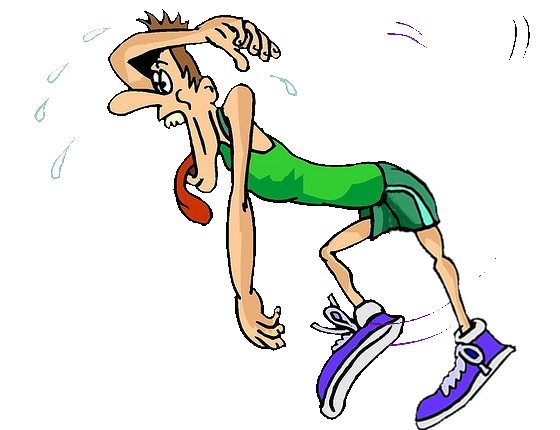 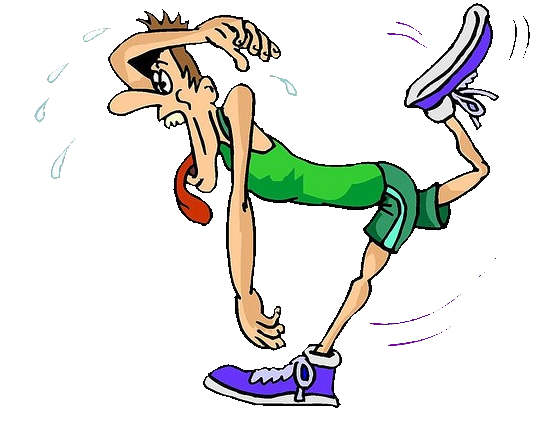 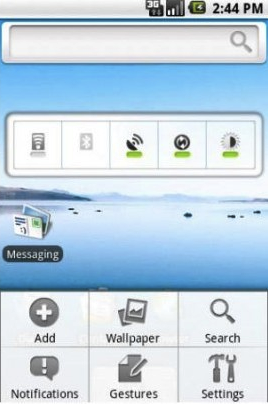 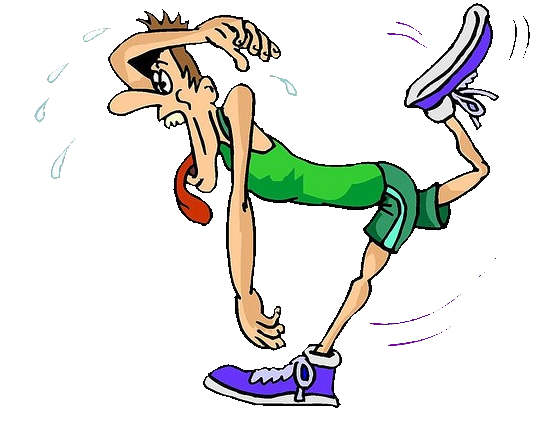 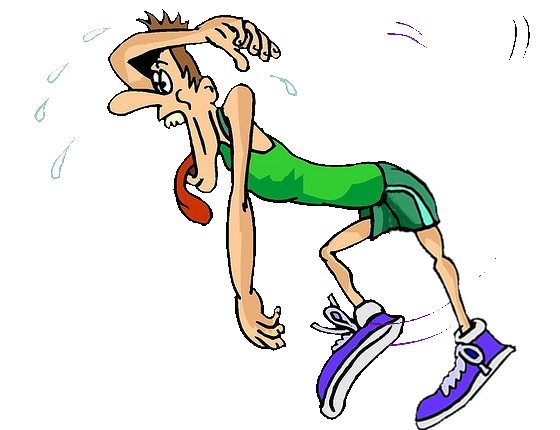 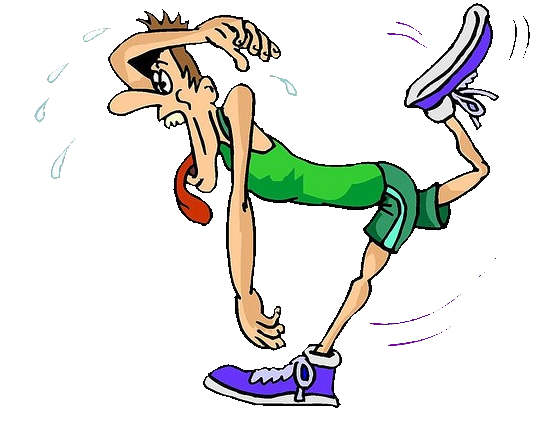 2/19/13
Cellular Networks and Mobile Computing (COMS 6998-10)
Courtesy: Jason Nieh et al.
screen memory
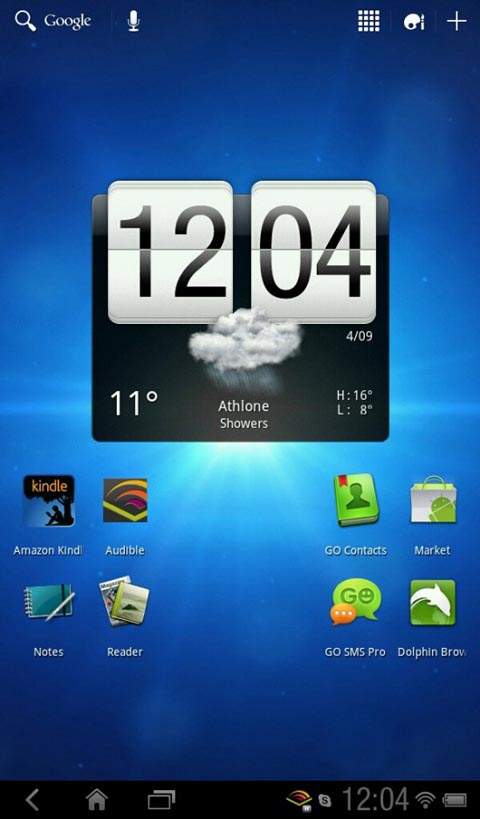 mux_fb
VP 3
VP 1
VP 2
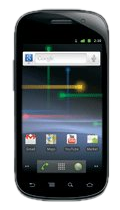 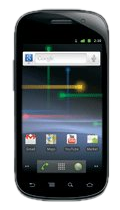 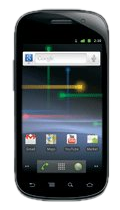 Framebuffer
virtual addresses
physical addresses
Cells: Device Namespaces
mux_fb presents
identical device
interface to all VPs
using device namespaces
foreground
background
background
swap virt addr mappings:
point to different phys addr
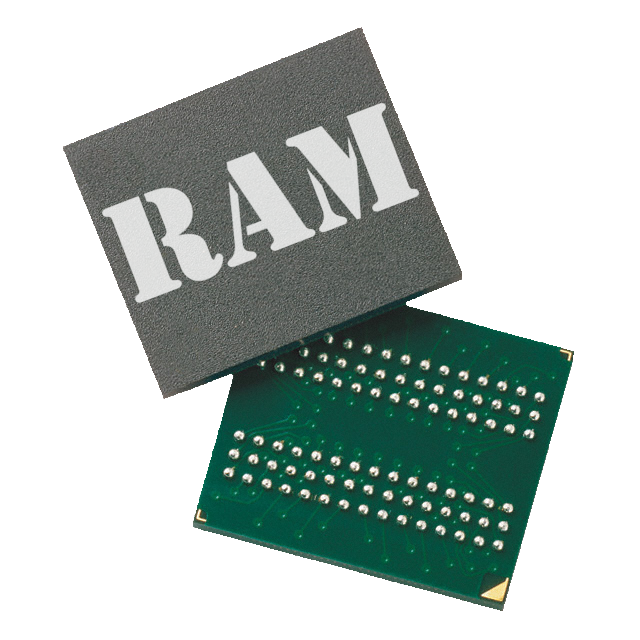 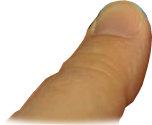 2/19/13
Cellular Networks and Mobile Computing (COMS 6998-10)
Courtesy: Jason Nieh et al.
screen memory
context
context
context
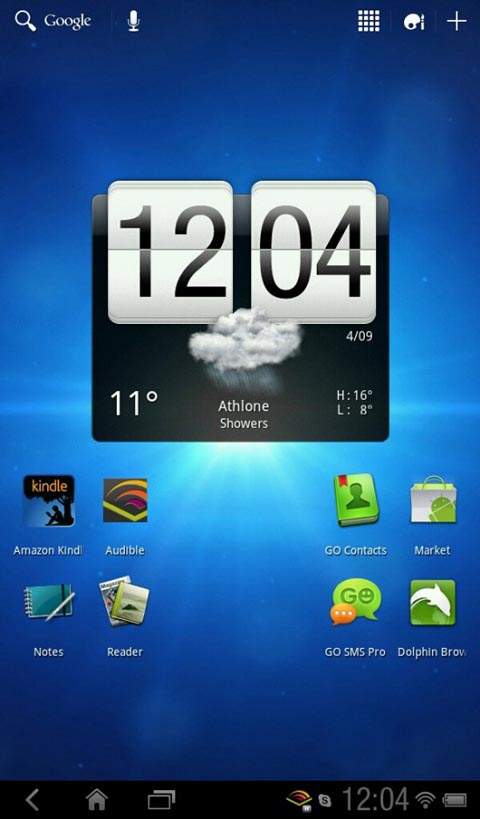 VP 2
VP 1
VP 3
OpenGL
OpenGL
OpenGL
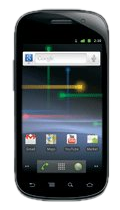 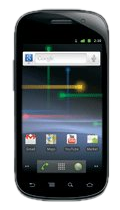 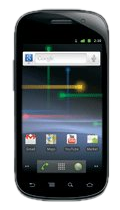 MMU
GPU
Framebuffer
graphics virtual addresses
physical addresses
Accelerated Graphics
VP: just a set
of processes!
process isolation
2/19/13
Cellular Networks and Mobile Computing (COMS 6998-10)
Courtesy: Jason Nieh et al.
screen memory
context
context
context
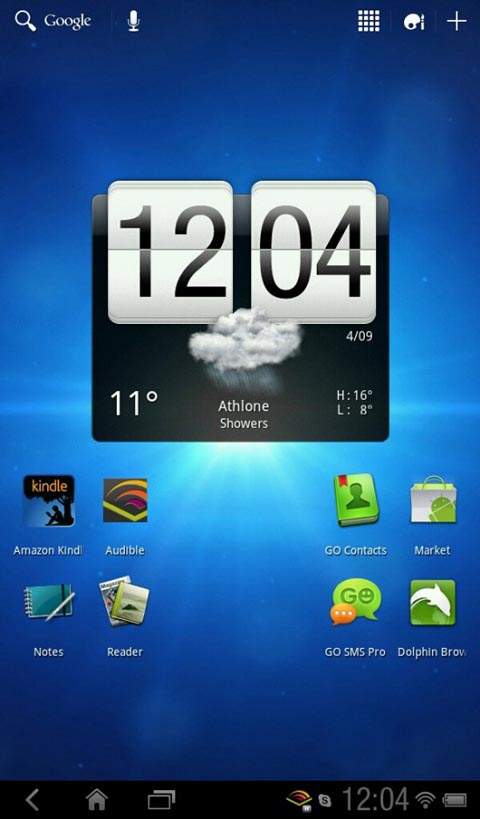 VP 2
VP 1
VP 3
OpenGL
OpenGL
OpenGL
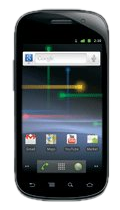 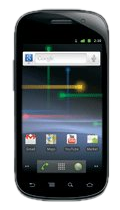 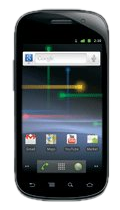 MMU
GPU
graphics virtual addresses
physical addresses
Device Namespace + Graphics Context
background
foreground
background
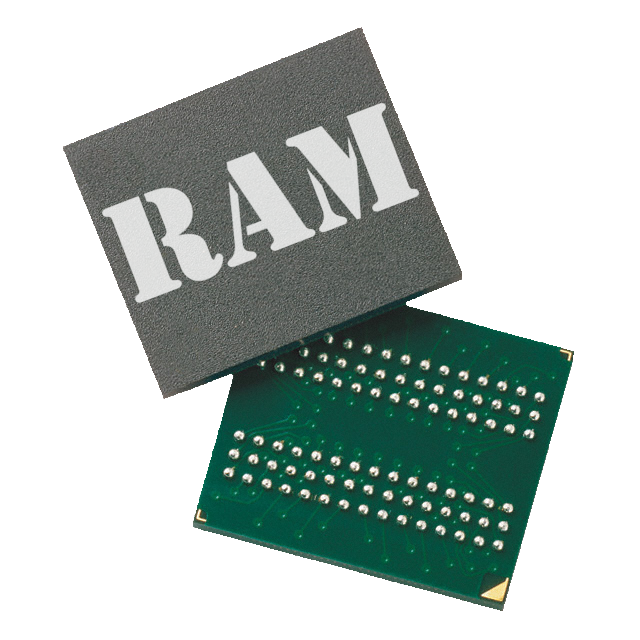 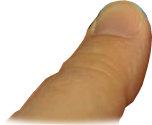 2/19/13
Courtesy: Jason Nieh et al.
Cellular Networks and Mobile Computing (COMS 6998-10)
Drivers
Vendor RIL
RilD
Baseband: GSM / CDMA
Linux
Kernel
VoIP?
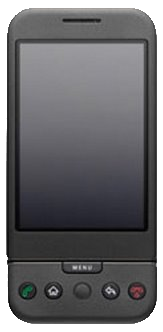 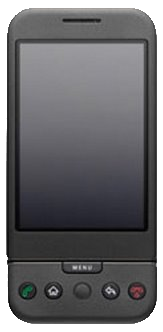 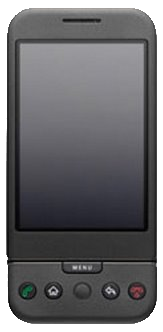 VoIP
VoIP
2/19/13
Courtesy: Jason Nieh et al.
Cellular Networks and Mobile Computing (COMS 6998-10)
Drivers
Drivers
Vendor RIL
Vendor RIL
RilD
RilD
Linux
Kernel
GSM/CDMA
GSM / CDMA
Dual-SIM?
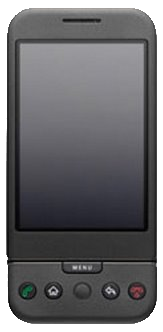 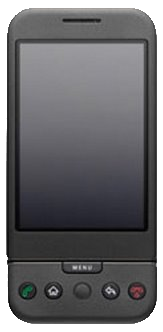 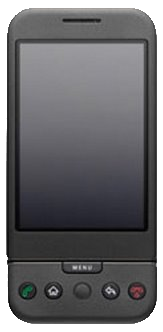 2/19/13
Cellular Networks and Mobile Computing (COMS 6998-10)
Courtesy: Jason Nieh et al.
Drivers
Vendor RIL
Cells RIL
Cells RIL
Cells RIL
CellD
RilD
RilD
RilD
Baseband: GSM / CDMA
VP 2
VP 1
VP 3
Linux
Kernel
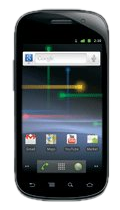 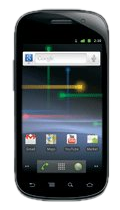 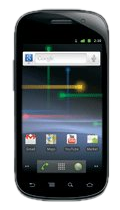 Root Namespace
vendor API
Cells: User-Level Namespace Proxy
background
foreground
background
proprietary hardware/software requires a well-defined interface.
2/19/13
Cellular Networks and Mobile Computing (COMS 6998-10)
Courtesy: Jason Nieh et al.
Experimental Results
Setup
Nexus S
five virtual phones
overhead vs. stock 〈Android 2.3〉
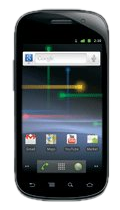 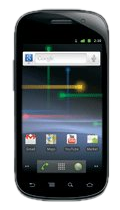 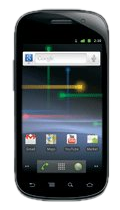 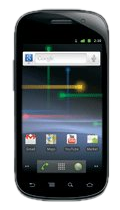 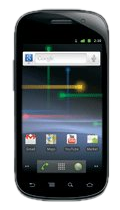 2/19/13
Cellular Networks and Mobile Computing (COMS 6998-10)
Courtesy: Jason Nieh et al.
Experimental Results
Setup
CPU 〈Linpack〉
graphics 〈Neocore〉
storage 〈Quadrant〉
web browsing 〈Sun Spider〉
networking 〈Custom WiFi Test〉
2/19/13
Cellular Networks and Mobile Computing (COMS 6998-10)
Courtesy: Jason Nieh et al.
Negligible Overhead In 3D Measurements!
Experimental Results
Runtime Overhead
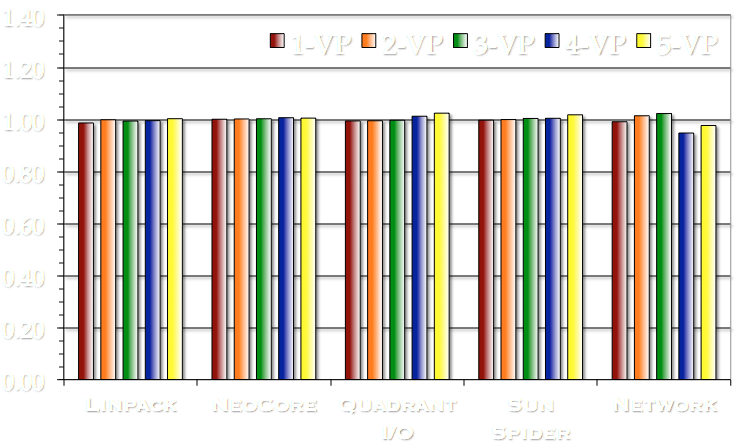 Courtesy: Jason Nieh et al.
Cells
Complete, Efficient, Transparent
Mobile Virtualization
device namespaces
safely and efficiently share devices
foreground / background
designed specifically for mobile devices
implemented on Android
less than 2% overhead on Nexus S
2/19/13
Cellular Networks and Mobile Computing (COMS 6998-10)
Courtesy: Jason Nieh et al.
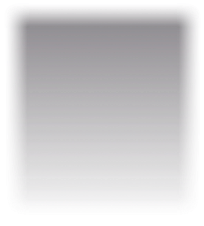 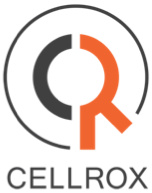 More Info
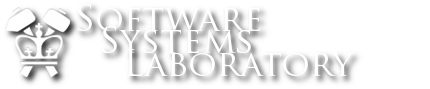 cells.cs.columbia.edu
cellrox.com
2/19/13
Cellular Networks and Mobile Computing (COMS 6998-10)
Courtesy: Jason Nieh et al.
Outline
Announcements
Review of Previous Lecture
Virtualization
Android Virtualization on X86 Servers (TODO)
Android Virtualization on Mobile Device
Running iOS apps on Android Device
ARM/KVM Virtualization
Storage
2/19/13
Cellular Networks and Mobile Computing (COMS 6998-10)
Overview of iOS and Android
Android framework
SystemServer: starts Launcher, home screen app
SurfaceFlinger: the rendering engine using GPU to compose graphics surfaces
iOS framework
launchd: boot system, start/stop services and apps
Configd: sys config daemon
Notifyd: async notification server
Mediaserverd: audio/video server
SpringBoard: displays iOS home screen, handles and routes user input to apps, use GPU to compose app display surfaces to screen
iOS built on XNU kernel:
BSD socket and VFS subsystem 
VMM and IPC from Mach
2/19/13
Cellular Networks and Mobile Computing (COMS 6998-10)
System Integration
iOS app on Cider needs access to iOS libraries and user-level Mach IPC
Copy binaries from iOS and run on Android
launchd, configd, notifyd, core framework libraries
CiderPress proxy is a standard Android app
Launch and execute iOS app with Android’s Launcher and system services
2/19/13
Cellular Networks and Mobile Computing (COMS 6998-10)
Cider Architecture
Interaction between app and OS is defined by kernel app binary interface (ABI)
ABI includes: binary loader, async signal delivery, and syscall
Mach-O binary loader built into Linux kernel
Kernel tags current thread with iOS persona
Persona is an execution mode (exec foreign or domestic code) assigned to each thread 
Translation layer for async signal (illegal instruction, segmentation fault) delivery 
Multiple syscall interface
Wrapper mapping arguments from XNU structures to Linux ones
2/19/13
Cellular Networks and Mobile Computing (COMS 6998-10)
Duct Tape
Mach IPC missing in Linux
Duct tape to the rescue
Direct compilation of unmodified foreign kernel source code into domestic kernel
Direct translates foreign Kernel API such as sync, memory allocation, processing control into domestic kernel API
Duct tape has three steps:
Create three distinct coding zones: foreign, domestic, duct tape
No cross access between foreign and domestic
Cross access between foreign (domestic) and duct tape
Identify foreign symbols conflicting with domestic code
Remap conflicting symbols to unique domestic ones
Duct tape advantages: easy to maintain and reusable
2/19/13
Cellular Networks and Mobile Computing (COMS 6998-10)
Duct Tape (Cont’d)
Cider uses duct tape to add three subsystems
pthread: differ from Linux, use kernel-level support for mutexes, semaphores and condition variables
Mach IPC: direct compilation; rewrite recursive queuing structures 
Apple’s I/O Kit device driver framework 
Source code at: http://www.opensource.apple.com/source/xnu/xnu-2050.18.24/iokit/
2/19/13
Cellular Networks and Mobile Computing (COMS 6998-10)
Diplomatic Functions
Mobile apps often use closed proprietary hardware and software stacks
OpenGL ES libraries directly communicate with GPU through proprietary software and hardware interfaces using device-specific ioctls (Android) or opaque IPC messages (iOS)
How to direct access to proprietary hardware?
Diplomatic function temporarily switches the persona of a calling thread to exec domestic functions from within foreign app
2/19/13
Cellular Networks and Mobile Computing (COMS 6998-10)
iOS Subsystems on Android: Input
SpringBoard 
Communicates with iOS input system
Determines which app receives input
Send input events to app via Mach IPC
Cider creates a new thread (eventpump) in each iOS app
Listens for events from CiderPress app on a BSD socket
Pumps events into iOS app via Mach IPC
SpringBoard
iOS App
Events: touch, button, etc
Input
Mach IPC
2/19/13
Cellular Networks and Mobile Computing (COMS 6998-10)
iOS Subsystems on Android: Graphics
Open GL ES called into proprietary closed source
Closed source use opaque Mach IPC to closed source kernel driver
Cider:
Interposes diplomatic functions on key IOSurface (zero-copy abstraction for graphics memory) API that called into Android graphics memory allocation libraries
Replaces entire iOS OpenGL ES libraries with diplomats
WebKit, UIKit, Core Anim.
OpenGL ES
IOSurface
Kernel
Mach IPC
Closed Source
Driver
GPU
2/19/13
Cellular Networks and Mobile Computing (COMS 6998-10)
Cider Screen Shot
2/19/13
Cellular Networks and Mobile Computing (COMS 6998-10)
Summary
Cider is first system that can run unmodified iOS apps on non-Apple devices
Cider has two novel mechanisms: duct tape and diplomatic functions
2/19/13
Cellular Networks and Mobile Computing (COMS 6998-10)
Outline
Announcements
Review of Previous Lecture
Virtualization
Android Virtualization on X86 Servers (TODO)
Android Virtualization on Mobile Device
Running iOS apps on Android Device
ARM/KVM Virtualization
Storage
2/19/13
Cellular Networks and Mobile Computing (COMS 6998-10)
KVM/ARM
Motivation
ARM based on micro-servers and upward push of ARM CPUs into traditional server systems
X86 hypervisor designs not directly amenable to ARM due to different virtualization support
2/19/13
Cellular Networks and Mobile Computing (COMS 6998-10)
Background on ARM Virtualization Extension
TrustZone (security ext):
Does not support trap-and-emulate
Not useful for virtualization
ARM CPU powers up in secure world
Bootloader transitions to non-secure world early
Secure world only used for special cases such as digital rights management
ARMv7, v8-A have a new Hyp mode
Hyp model has trap-and-emulate
Traps into Hyp mode on various sensitive instructions and hardware interupts
ARM allows many traps to be configured which reduces virtualization overhead
Virtual interrupts trap to kernel mode
2/19/13
Cellular Networks and Mobile Computing (COMS 6998-10)
ARM vs X86
X86: root and non-root orthogonal to user, kernel modes
Both root and non-root supports user and kernel modes
Trap can happen from non-root to root
Intel has hardware support: a single instruction to save and restore when switching to and from root mode
X86 has not virtual interrupts or timers
2/19/13
Cellular Networks and Mobile Computing (COMS 6998-10)
Memory Virtualization
Nested page tables
Virtual address first translated into guest physical address
Finally translated into home physical address
VTTBR: virtualization translation table base register
TTBR: translation table base register
2/19/13
Cellular Networks and Mobile Computing (COMS 6998-10)
KVM/ARM
Running KVM/ARM entirely in Hyp mode is problematic
Low-level architecture dependent code is written for kernel mode; would not run in Hyp mode unmodified
Adversely impact native performance
Hyp mode has no direct access to user address space
2/19/13
Cellular Networks and Mobile Computing (COMS 6998-10)
KVM/ARM (Cont’d)
Highvisor: leverages existing Linux functionalities such as scheduler
Lowvisor: take advantage of the hardware virtualization support available in Hyp mode
Memory mapped interface is used to share data between highvisor and lowvisor
2/19/13
Cellular Networks and Mobile Computing (COMS 6998-10)
Summary
First full system virtualization solution
Runs unmodified guest OS on ARM multicore hardware
Split-mode virtualization
Leverages ARM virtualization support
Leverages Linux kernel mechanisms
KVM/ARM has minimal performance impact and virtualization overhead
Integrated KVM/ARM into mainline Linux kernel
2/19/13
Cellular Networks and Mobile Computing (COMS 6998-10)
Outline
Announcements
Review of Previous Lecture
Virtualization
Android Virtualization on X86 Servers (TODO)
Android Virtualization on Mobile Device
Running iOS apps on Android Device
ARM/KVM Virtualization
Storage
2/19/13
Cellular Networks and Mobile Computing (COMS 6998-10)
WebBench: Sequential versus Random I/O
I/O Breakdown
Few reads, mostly at the start; significantly more writes
About 2X more sequential writes than random writes
Since rand is worse than seq by >> 2X, random dominates
Apps write enough randomly to cause severe performance drop
2/19/13
Courtesy: Nitin Agrawal et al.
Cellular Networks and Mobile Computing (COMS 6998-10)
How Apps Use Storage?
Exactly what makes web browsing slow on Android?
Key lies in understanding how apps use SQLite and FS interface
/data/data/com.necla.webview
lib (empty)
WebBench Storage Schema
These files written to FS in  write-behind
cache
webviewCache
6aaa3f00, 03051d8d, …
many files (5.5MB)
Apps typically store some data in FS (e.g., cache files) and some in a SQLite database (e.g., cache map)
All data through SQLite is written synchronously  slow!
Apps often use SQLite oblivious to performance effects
databases
These files written to SQLite in sync
webview.db (14KB)
webviewCache.db (129KB)
2/19/13
Courtesy: Nitin Agrawal et al.
Cellular Networks and Mobile Computing (COMS 6998-10)
What-If Analysis for Solutions
A. Web Cache in RAM
B. DB (SQLite) in RAM
C. All in RAM
D. All on SD w/ no-sync
What is the potential for improvements?
E.g., if all data could be kept in RAM?
Analysis to answer hypothetical questions
Placing Cache on Ramdisk does not improve perf. much
WebBench on RiData
DB on Ramdisk alone improves perf. significantly
Both Cache and DB on SD without sync recoups most perf
Both Cache and DB in RAM  no extra benefit
A
B
C
D
2/19/13
Cellular Networks and Mobile Computing (COMS 6998-10)
Courtesy: Nitin Agrawal et al.
Implications of Experimental Analysis
Storage stack affects mobile application performance
Depends on random v/s sequential I/O performance
Key bottleneck is ``wimpy’’ storage on mobile devices
Performance can be much worse than laptops, desktops
Storage on mobile  being used for desktop-like workloads
Android exacerbates poor storage performance through synchronous SQLite interface
Apps use SQLite for functionality, not always needing reliability
SQLite write traffic is quite random   further slowdown!
Apps use Android interfaces oblivious to performance
Browser writes cache map to SQLite; slows cache writes a lot
2/19/13
Cellular Networks and Mobile Computing (COMS 6998-10)
Courtesy: Nitin Agrawal et al.
Questions?
2/19/13
Cellular Networks and Mobile Computing (COMS 6998-10)